Static Detection of Loop-Invariant Data Structures
Harry Xu,  Tony Yan, and Nasko Rountev
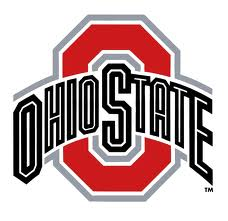 University of California, Irvine
Ohio State University
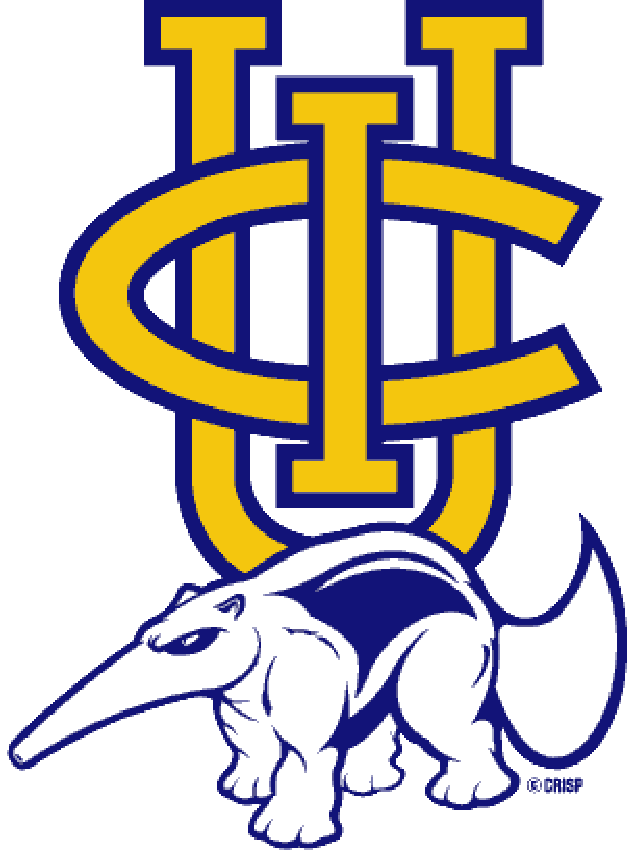 1
Is Today’s Software Fast Enough?
Pervasive use of large-scale, enterprise-level applications
Layers of libraries and frameworks
Object-orientation encourages excess
Pay attention to high-level program properties
Leave performance to the compiler and run-time system
2
Loop-Invariant Data Structures
Part of a series of techniques to find and remove runtime inefficiencies
Motivated by a study using the analysis in [Xu-PLDI’10-a]
Developers often create data structures that are independent of loop iterations
Significant performance degradation
Increased creation and GC time
Unnecessary operations executed to initialize  data structure instances
3
Example
Osdf
Osdf
Osdf
Osdf
…
…
…
String[] date = ...;
for(int i = 0; i < N; i++){
    SimpleDateFormat sdf =         new SimpleDateFormat();
    try{   Date d = sdf.parse(date[i]); … }
    catch(...) {...}
}
…
…
…
…
…
…
…
…
O1
O2
…
…
…
--- From a real-world application studied
Hoistable logical data structure
Computing hoistability measurements
4
[Speaker Notes: Happens in the compiler]
Hoistable Data Structures
Understand how a data structure is built up
points-to relationships
Understand where the data comes from
dependence relationships
Understand in which iterations objects are created
Compute iteration count abstraction (ICA) for each allocation site o :   0, 1,  ┴   [Naik-POPL’07]
0: created outside the loop (i.e., exists before the loop starts)
1: inside the loop and does not escape the current iterations
┴ : inside the loop and escapes to later iterations
5
ICA Annotation
Annotate points-to and dependence relationships with ICAs
O1
f, (1, 0)
A a = new A();                      //O1, 0
String s = null;
for (int i = 0; i < 100, i++){
     Triple t = new Triple();    // O2, 1   
     Integer p = new Integer(i); // O3, 1
     if(i < 10)  
         s = new String(“s”);   // O4,  ┴ 
     
     t.f = a;       // connect O2 and O1
     t.g = p;      // connect O2 and O3
     t.h = s;      // connect O2 and O4
}
O2
O3
g, (1, 1)
O4
h,  (1, ┴)
Annotated points-to relationships
(1, 0)
O3.value
i
(0, 0)
Annotated dependence relationships
6
Detecting Hoistable Data Structures
Disjoint
Check:  a data structure does not contain objects with ┴ ICAs
O1
f  (1, 0)
O2
O3
g  (1, 1)
O4
h  (1, ┴)
Annotated points-to relationships
7
Detecting Hoistable Data Structures (Cond)
Loop-invariant fields
Check: No dependence chain starting from a heap location in the data structure is annotated with ┴ 
Check: Nodes whose ICA are 0 are not involved in any cycle
(1, 0)
O3.value
i
(0, 0)
Annotated dependence relationships
8
Analysis Implementation
CFL-reachability is used to compute points-to and dependence relationships
[Sridharan-PLDI’06, Xu-PLDI’10-b]
A dataflow analysis is used to compute ICAs
Our analysis is demand-driven
Analyze each loop object individually to discover its data structure
9
Hoistability Measurements
Structure-based hoistability (SH) 
How many objects in the data structure have disjoint instances
Data-based hoistability (DH)
The total number of fields in a data structure: f
The number of loop-invariant fields: n
DH:  f n/f
Incorporate dynamic frequency info (DDH)
 k * f n/f
Compute DDH only for data structures whose SH is 1
10
[Speaker Notes: Loop-invariant fields]
Evaluation
The technique was implemented using Soot 2.3 and evaluated on a set of 19 large Java programs
Benchmarks are from SPECjbb98, Ashes, and DaCapo

Analysis running time depends on the number of loop objects
Ranges from 63s (xalan)  to 21557s (eclipse)

A total 981 loop data structures considered
155 are disjoint data structures(15.8%)
11
Case Studies
We studied five large applications by inspecting the top 10 data structures ranked based on hoistability measurements
Large performance improvements achieved by manual hoisting
ps:  		82.1%
xalan: 		10% (confirmed by the DaCapo team)
bloat: 		11.1%  
soot-c: 		2.5%
sablecc-j: 	6.7%
No problems that we found have been reported before
12
Conclusions
A static analysis for detecting a common type of program inefficiencies
Annotate points-to and dependence relationships with iteration count abstractions
Computing hoistability measurements
Show a new way to use static analysis
Combined with dynamic information to improve its real-world usefulness
Five case studies
13
Thank You 

                          Q/A